ACCP Applications Overview Applications Impact Team (AIT):
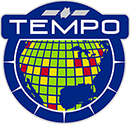 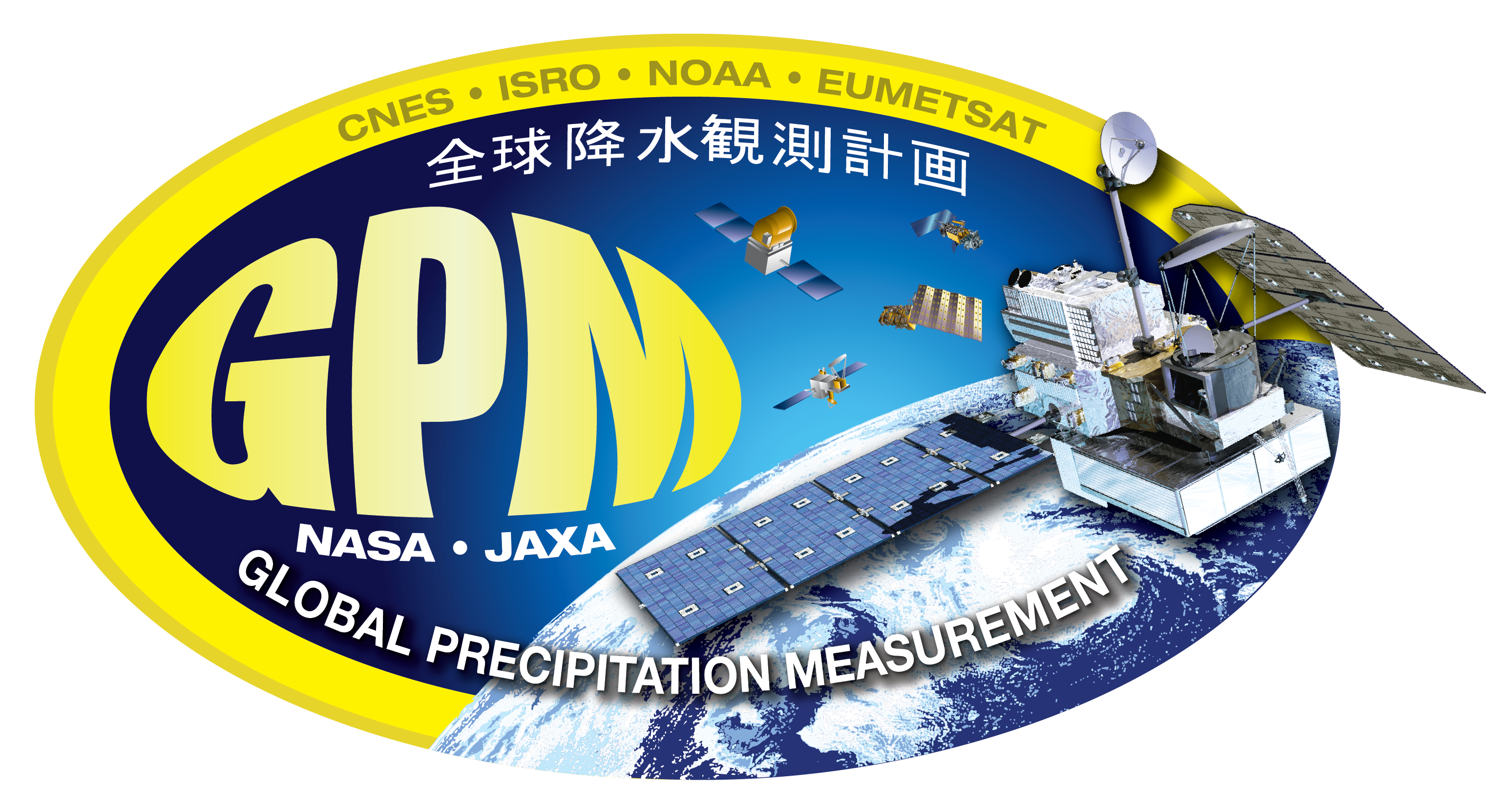 Emily Berndt (MSFC), Dalia Kirschbaum (GSFC), Ali Omar (LaRC)

Bryan Duncan (GSFC), Amber Soja (LaRC), Olga Kalashnikova (JPL), 
Svetla Hristova-Veleva  (JPL),  Aaron Naeger (MSFC),
Anita LeRoy (MSFC), Patrick Gatlin (MSFC)
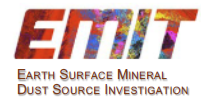 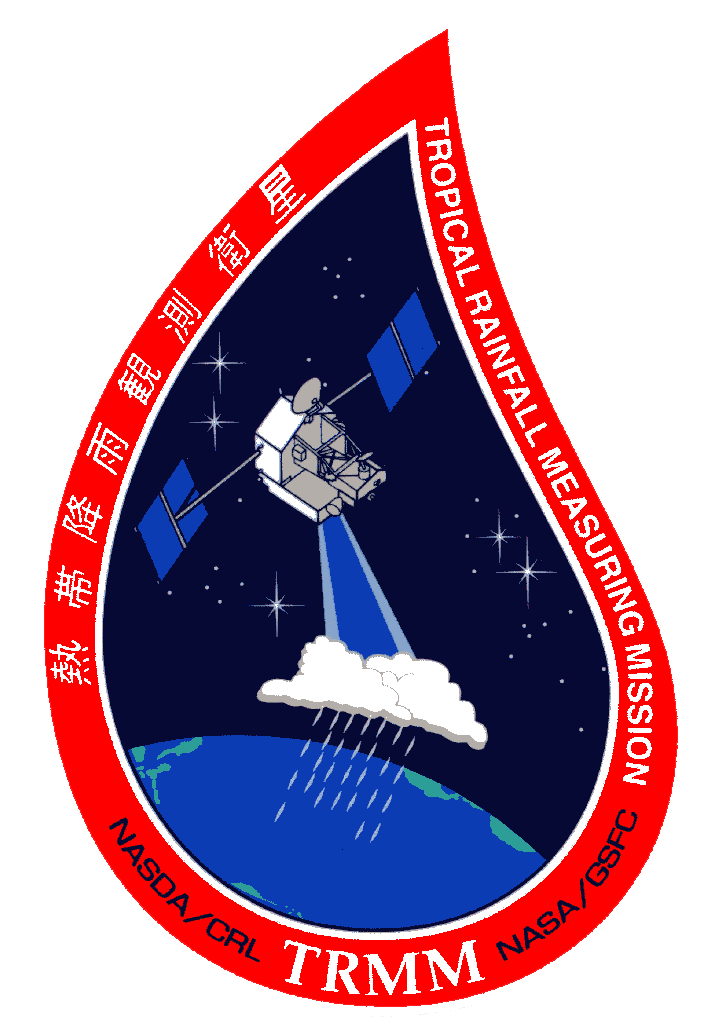 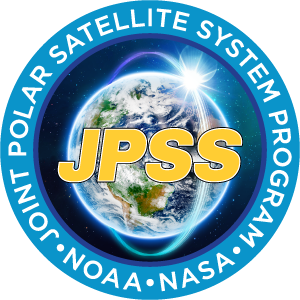 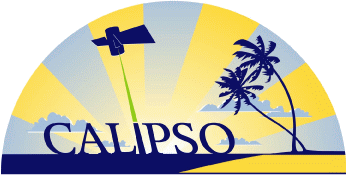 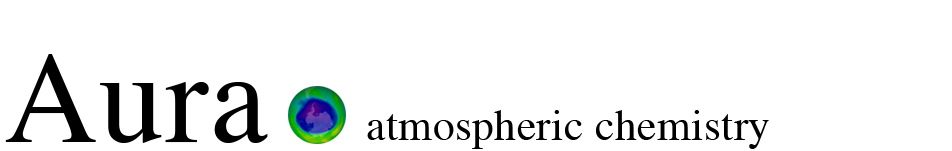 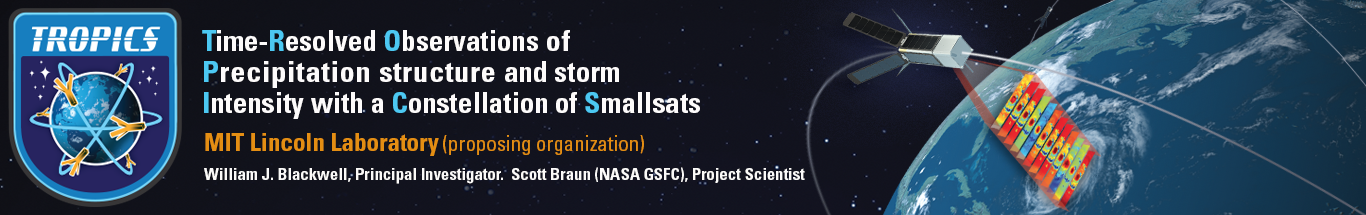 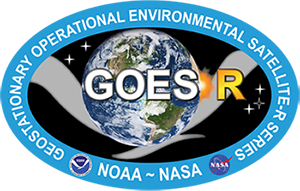 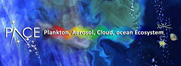 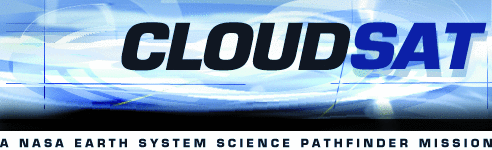 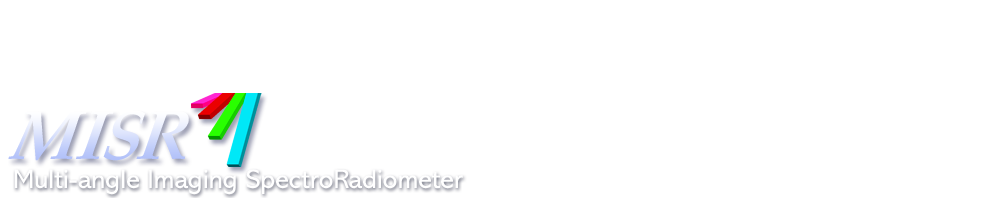 What is Applications as defined by the 2017 Decadal Survey
Direct use of remote sensing products in an operational and forecasting context
Use scientifically-sound remotely sensed data and information to enhance stakeholder and policy-relevant decisions

As our Earth system changes rapidly, NASA capabilities and observations add significant value to inform stakeholder decisions and policy

Introducing applications in Pre-Phase-A mission studies such as ACCP ultimately amplifies the societal benefit of NASA missions
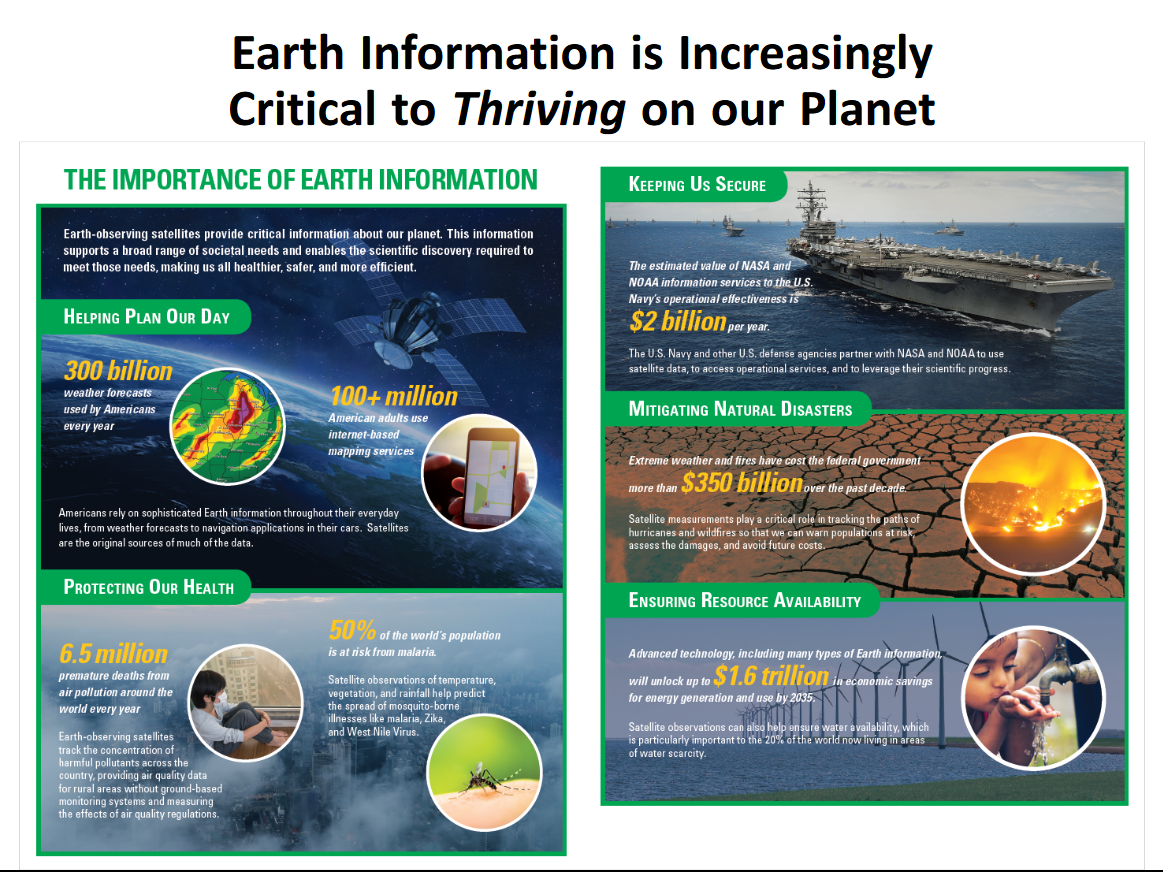 Slide from the January 2018 press conference for 2017 Decadal Survey: "Thriving on our Changing Planet: A Decadal Strategy for Earth Observations from Space“
https://www.nap.edu/resource/24938/public-briefing-slides.pdf
2
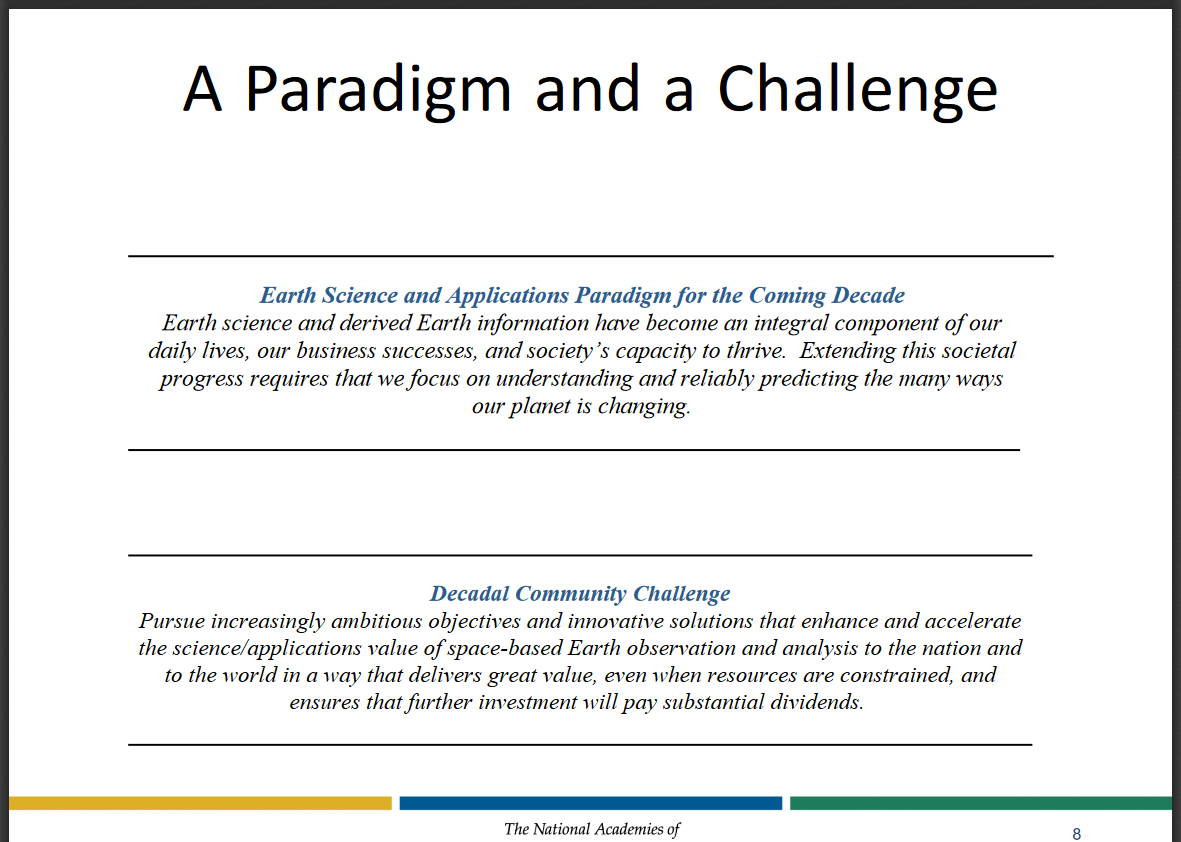 Slide from the January 2018 press conference for the 2017 Decadal Survey: 

"Thriving on our Changing Planet: A Decadal Strategy for Earth Observations from Space"
3
https://www.nap.edu/resource/24938/public-briefing-slides.pdf
The ACCP Applications Impact Team (AIT) is charged with ensuring that applications are considered to the greatest extent possible in mission design

ACCP AIT objectives include:
Define the key applications criteria to be considered in the final mission concept
Identify applications and their readiness relevant to the ACCP mission early in its lifecycle (Pre-Phase A) 
Assess the feasibility of integrating end-user needs in mission design and development 
Engage users and solicit feedback to integrate user needs in the ACCP mission design concept and grow an Early Adopter Program
Develop a Community Assessment and Report (CAR) and characterize applications communities who currently use NASA products and those who could potentially use NASA products, i.e., Communities of Practice and Potential, respectively.
California Wildfires: Sep. 6
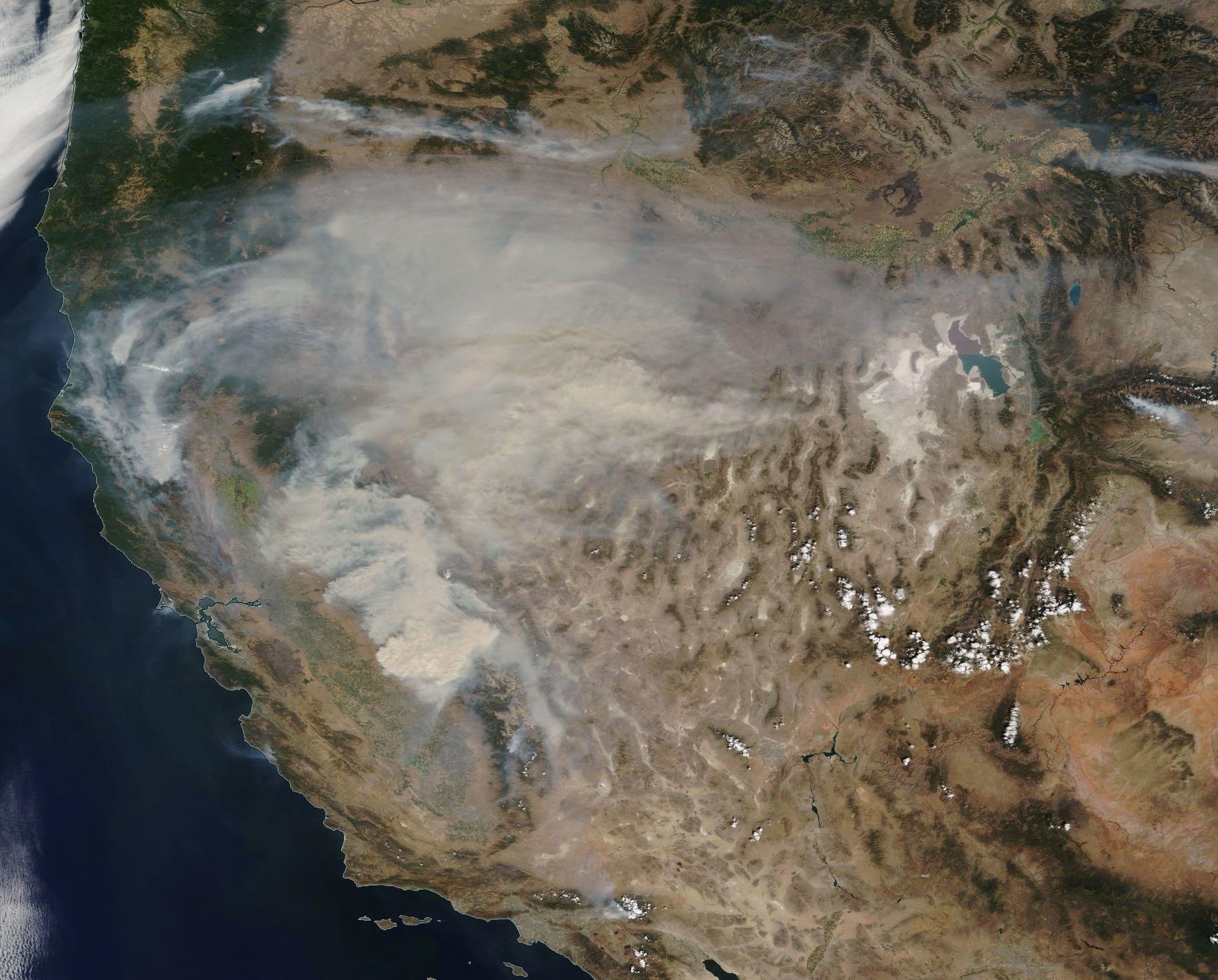 Hurricane Laura: Aug. 26
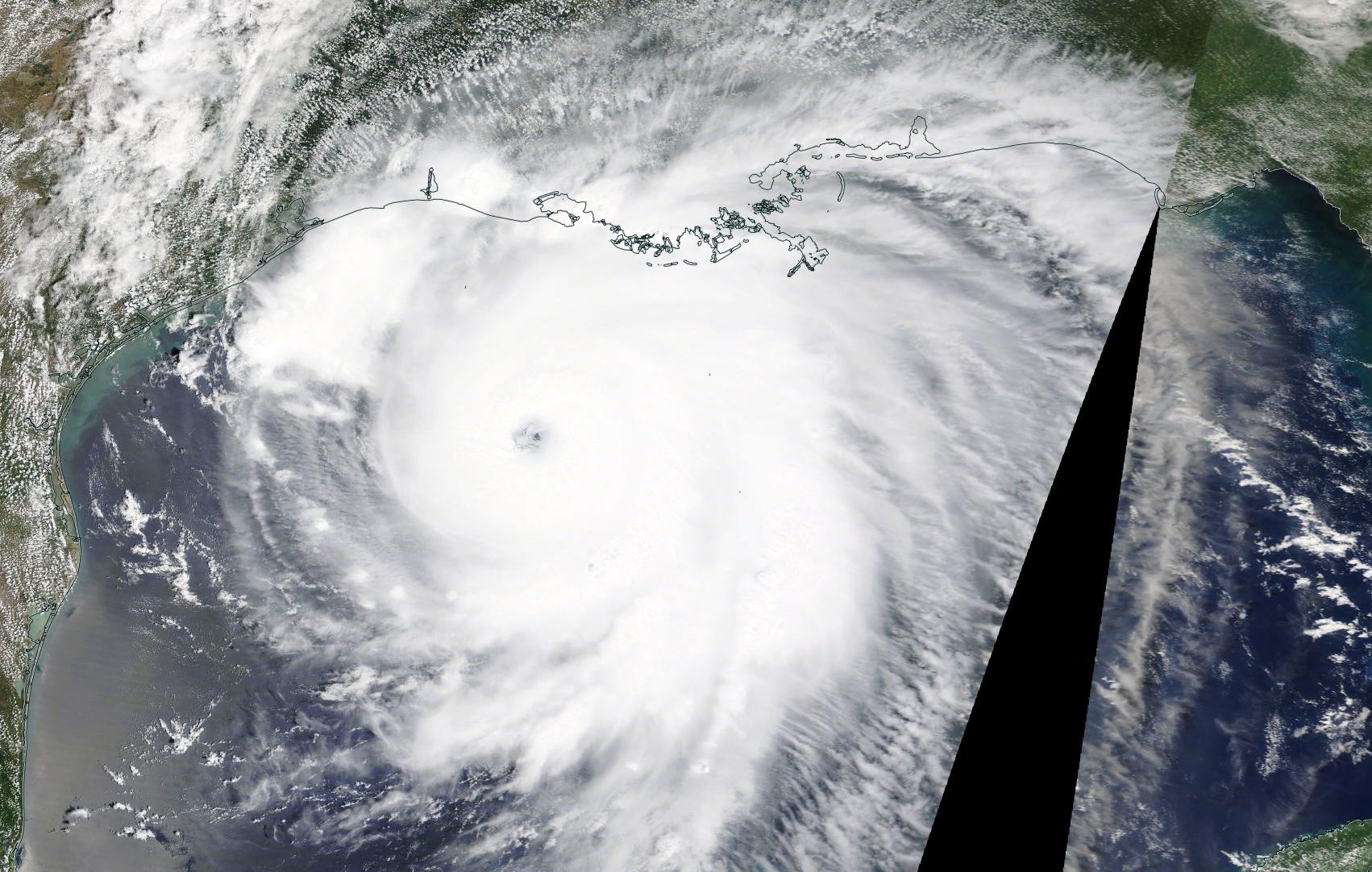 4
Applications Impact Team Deliverables and Approaches
Applications Benefit Narrative 
Will accompany the quantitative scores for each presented architecture and provide additional information on end user needs
Applications Traceability Matrix Summary of 27 Enabled Applications (EA) with relevant Geophysical Variables and Observables, end users and decision approaches
Applications Benefit Scoring
Utility scoring of geophysical variables for a selection of unique EAs based on applications novelty and continuity
Prototyping
Prototyping
End user engagement and synthesis of group expertise across ACCP thematic areas
Conducted from interviews, surveys, webinars, trainings and workshops
Creating end user database
Community Assessment Report (CAR)
Research conducted by RTI, contracted by NASA HQ
Engaging with RTI to identify 12 thematic groups/companies to interview as part of this effort
[Speaker Notes: Dalia]
Applications Thematic Areas and High-level Enabled Applications
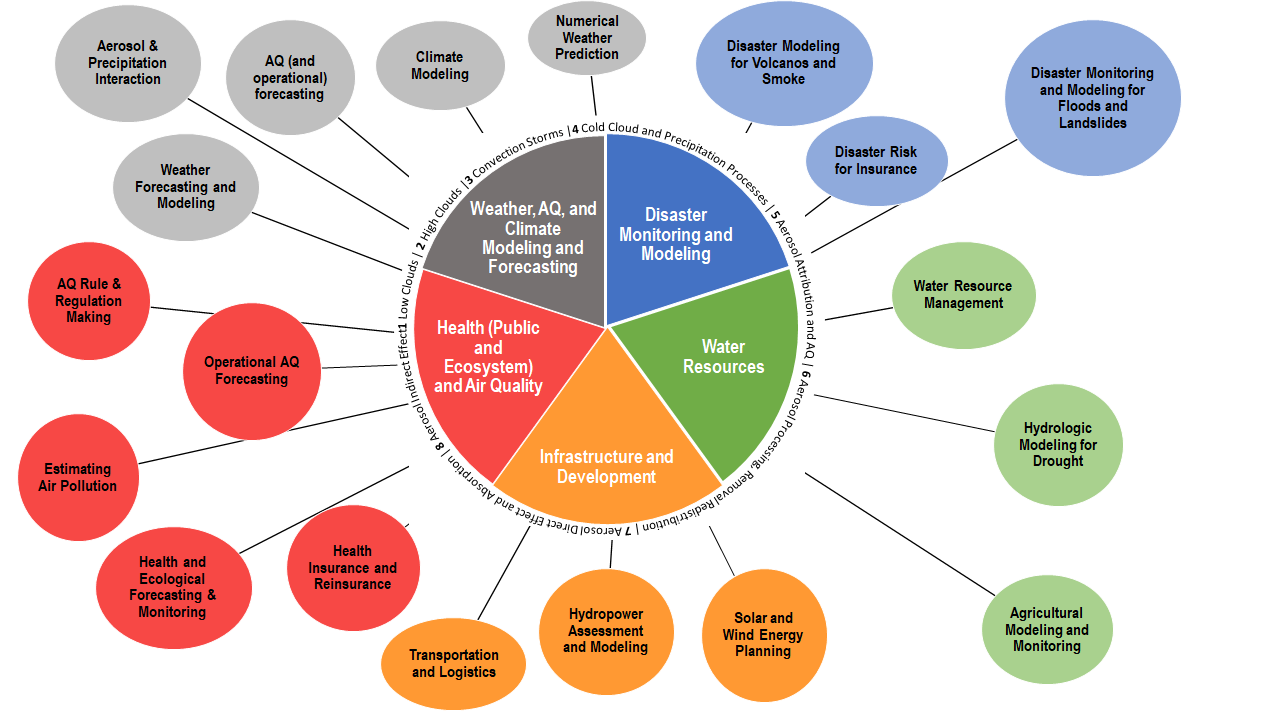 [Speaker Notes: Dalia]
Sample Applications Traceability Matrix Entries
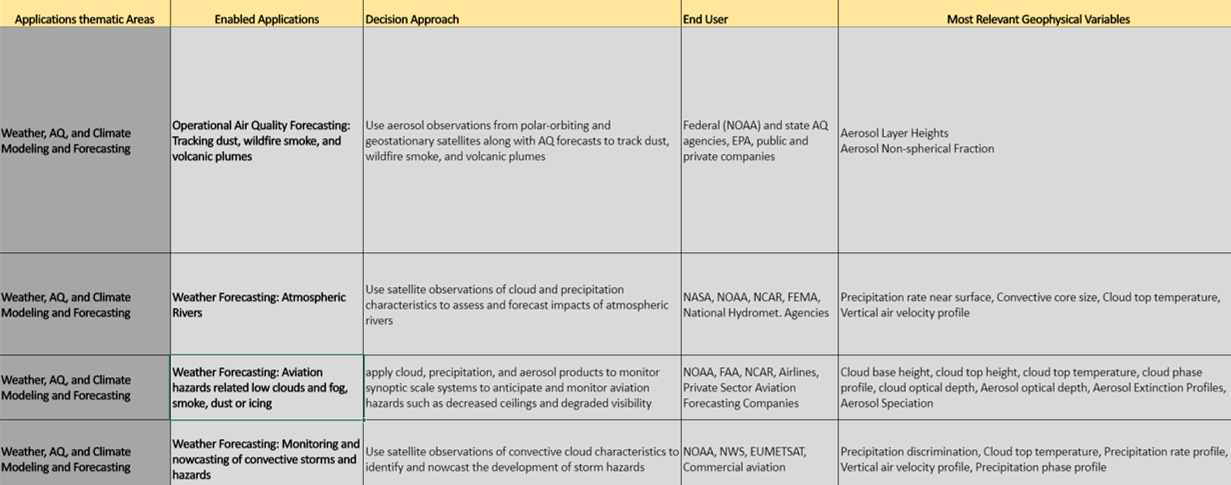 7
Applications Benefit Scoring and Narratives
We consider the needs of the diverse stakeholder community and what is technologically and financially feasible. Assigning a quantitative score for applications benefit is difficult due to the array of stakeholder needs and possible applications. A narrative is necessary to explain the advantages/disadvantages of architecture from an applications perspective
Assess applications benefit based on two main perspectives
Continuity:  measure the ability of a given suite of instruments or architecture to provide products that are currently provided by other program of record missions and, that the Applications community relies on in a sustainable way to provide products for societal benefit
Novelty: measure of ability of the proposed improvements in instrument suite, instrument capabilities, and/or orbit to improve data (above program of record) for current applications and/or enable new applications and stakeholder groups (i.e., "raises the bar")
Identify the attributes important to stakeholders


The discussion of higher level products (L2-L4) is critical to understanding applications value and where the instruments will provide information vs what we are expecting from the program of record
8
Sample Precipitation Properties User Needs Table
9
[Speaker Notes: Svetla]
Sample Cloud Properties User Needs Table
[Speaker Notes: Svetla]
Sample Broader Precipitation & Cloud Narrative
What communities really need: 
Most prefer gridded L3 precipitation characteristics (e.g., intensity and phase at surface); advanced communities can utilize well-calibrated instantaneous L2 products
Cloud cover & characteristics (e.g., phase, temperature, depth, vertical motion) for aviation and NWP assimilation
When they need it: <3 hr for nowcasting/forecasting; <6 hrs for assimilation and 12-24 for model validation
Who are the communities: 
Precipitation—weather forecast/modeling/hydrology (e.g., NWS, private sector, international), agriculture, logistics, disasters, climate modeling, energy planning (e.g., hydroelectric)
Cloud—aviation, tropical cyclone forecasting, NWP modeling/assimilation/validation
What drives their decisions to use products: Coverage/sampling, confidence, accessibility (ease of use and latency)—covers the area I need, when I need it, and is reliably accurate
11
[Speaker Notes: Svetla]
Example of translating user feedback to architecture requirements
Weather/Hydrology Community (e.g., application that uses IMERG)
12
Other AIT activities: Community Assessment Report
CAR serves to document the information gathered concerning applications communities for an observing system/mission.  
CAR Updates and Moving Forward:
Developed profile of current and future potential uses and end-users: AIT User Directory and AIT Contact "Wishlist" 
Identified 12 user communities to engage and build use case and user profiles
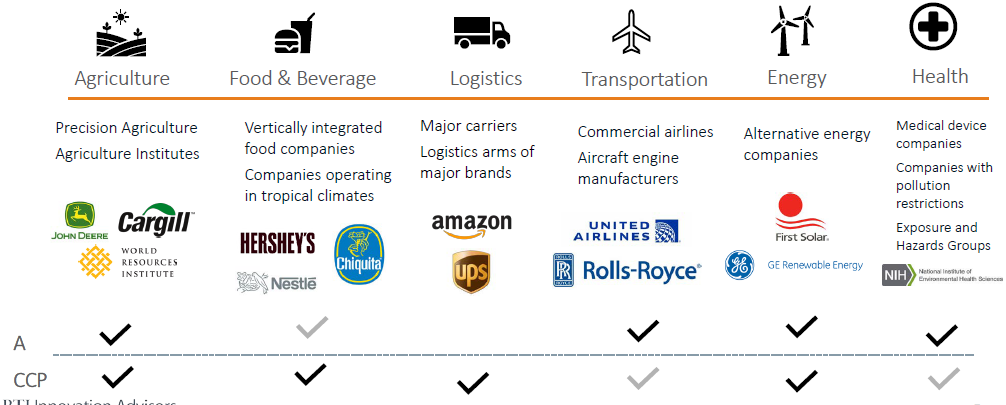 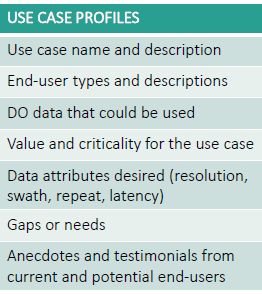 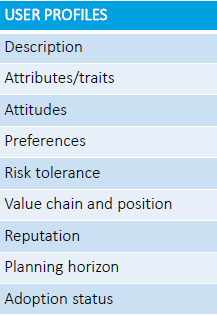 DRAFT OF COMMUNITIES
13
Summary
As our Earth system changes rapidly, NASA capabilities and observations add significant value to inform stakeholder decisions and policy

Introducing applications in Pre-Phase-A mission studies such as ACCP ultimately amplifies the societal benefit of NASA missions

The ACCP Applications Impact Team (AIT) is charged with ensuring that applications are considered to the greatest extent possible in mission design
Applications Traceability Matrix
Architecture Applications Benefit Scoring and Narrative
Community Assessment Report

Interaction with stakeholders is key to anticipating and developing the applications potential of ACCP in the future
14
A-CCP AIT Team and Experience
Designated Observable:
Aerosols
Clouds, Convection & Precipitation
Both
15